演讲技巧培训
巧用三招
成为演讲高手
THREE SECRETS OF A SPEECH MASTER
汇报人：OfficePLUS
4
课程公约
将手机设置为静音模式
以积极的心态参与培训
完成指定作业
3
5
1
2
积极参与小组内讨论
不在课堂上接电话或发微信
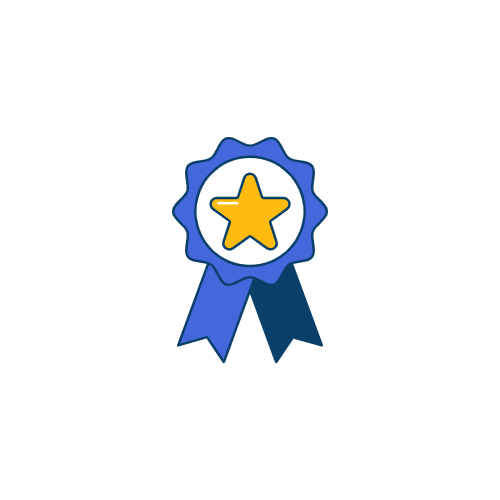 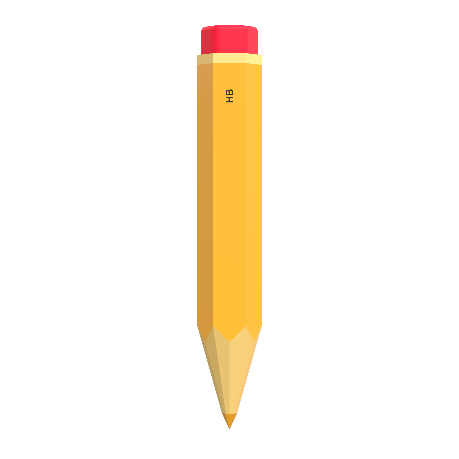 教学目标
了解演讲开场的重要性，掌握3种开场方式
1
掌握演讲结构的3种写法，用其中的结构写出内容小稿
2
学会演讲结尾的3种设计，完成至少一种结尾设计
3
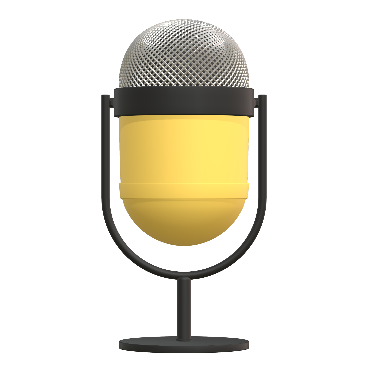 目录
CONTENTS
第一招
FIRST SECRECT
演讲高手的开场秘笈
CONTENTS
CONTENTS
CONTENTS
第二招
SECOND SECRECT
演讲高手的结构呈现
第三招
THIRD SECRECT
演讲高手的结尾设计
The Openings
第一招
演讲高手的开场秘笈
The Openings of A Speech
of A Speech
当你开口演讲时，观众在干什么？
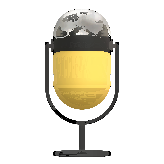 一脸冷漠 ？
交头接耳 ？
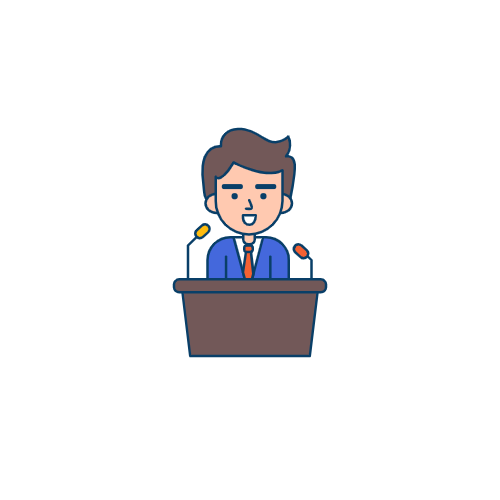 眼神涣散 ？
中场离席 ？
低头看手机 ？
不知所云 ？
“ 如果你在开场90秒内失去了听众
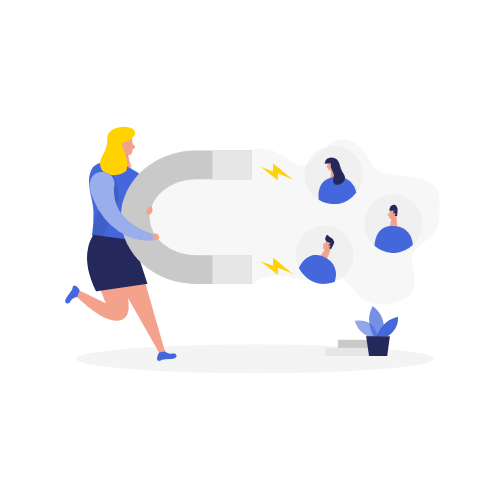 很可能就永远失去了他们 ”
演讲大师 Jerry Weissman
演讲高手的开场秘笈—提问式
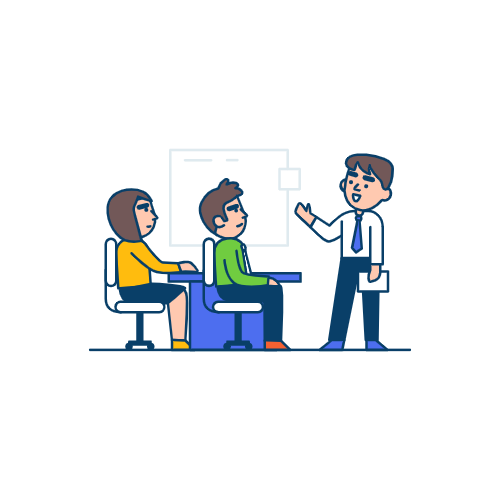 什么是提问式开场
提问式开场：指的是演讲者，在一开始就向观众提出与今天主题有关的问题1个或几个问题。

提问可设置为简单易答，这样做的好处是增加互动；提问可设置难度，引发观众思考，让观众带着问题，认真听你的演讲。
演讲高手的开场秘笈—提问式
提问式开场举例
比如在发表一篇《自由》为主题的演讲，可以问观众：
“你觉得现在的你自由吗？”简单易答，容易互动。
或者问“在你心里什么样的状态算是自由？你所谓的自由，真的是自由吗？”
提问引发观众的思考，从而激发观众寻找答案的兴趣。
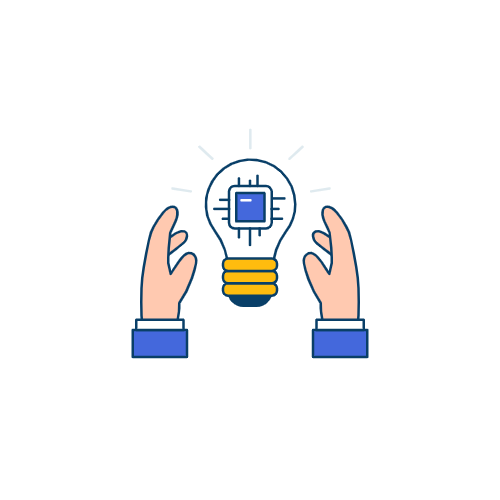 演讲高手的开场秘笈—幽默式
什么是幽默式开场
幽默式开场：幽默式开场指的是在开场时的自黑或者小幽默。这样既可以消除与观众的隔阂,让观众
笑起来。也可以迅速缓解自己的紧张。
幽默式开场举例
据传，胡适在一次演讲时这样开头:“我今天不是来向诸君作报告的,我是来‘胡说’的,因为我姓胡。 
话音刚落,听众大笑。 这个开场白既巧妙地介绍了自己,又体现了演讲者的自谦。
演讲高手的开场秘笈—道具式
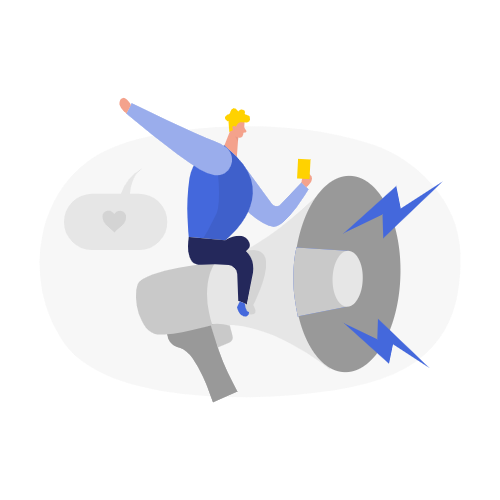 什么是道具式开场
道具式开场：指的是开讲之前先展示某件道具，以视觉化呈现，给观众新奇感觉，抓住观众注意力，亮出观点。

道具可与演讲主题相关的产品，在讲解公司产品时可以把实物拿到现场，而不是口头描述。或者是由主题延申出来的道具，比如陶行知先生，在讲教育的时候，拿出的小鸡和米。
演讲高手的开场秘笈—道具式
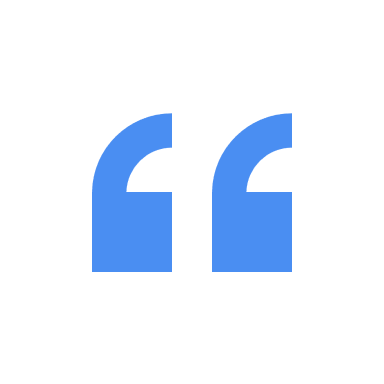 著名教育家陶行知有次演讲，开场时不紧不慢的抓出一只公鸡，又从口袋抓出一把米。他抓住鸡头硬往下按，逼它吃米，公鸡乱叫拧头不吃 ; 他又掰开鸡的嘴，把米硬塞进去，公鸡仍然拼命挣扎。这时他松开手，把公鸡放在桌子上，退在一边观察，只见公鸡抖了下羽毛，开始从容地吃起米来。
　　
公鸡开始吃米，陶教授说：“你们都看到了吧。你逼鸡吃米，或者把米硬塞到它的嘴里，它都不肯吃。换一种方式，让它自由自在，它会主动自己去吃。教育就跟喂鸡一样。强迫学生学习，灌输给他，即使学了，也是食而不化，过不了多久，他还是会把知识还给看书。如果让他自主地学习，充分发挥他的主观能动性。那效果就会好很多！”
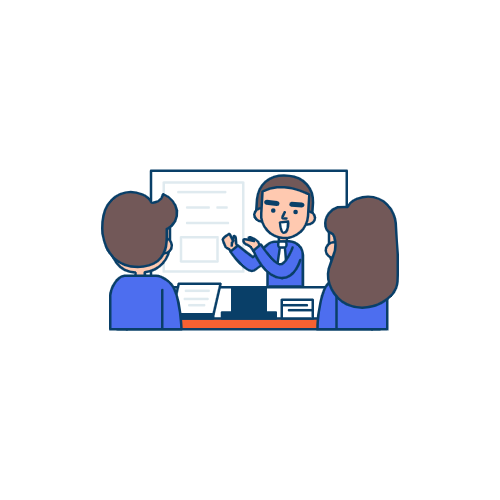 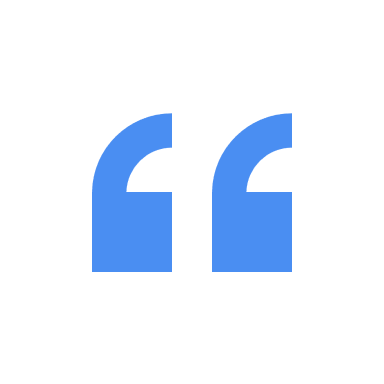 演讲高手的开场秘笈—章节小结
2
3
1
提问式开场
幽默式开场
道具式开场
开场利用自黑或小幽
默达成开场破冰。
开场使用主题相关道
具,视觉化表达。
开场即提问,引导观众
参与互动和思考。
The Structures
第二招
演讲高手的结构呈现
The Structures of A Speech
of A Speech
演讲高手的结构呈现
结构常见问题
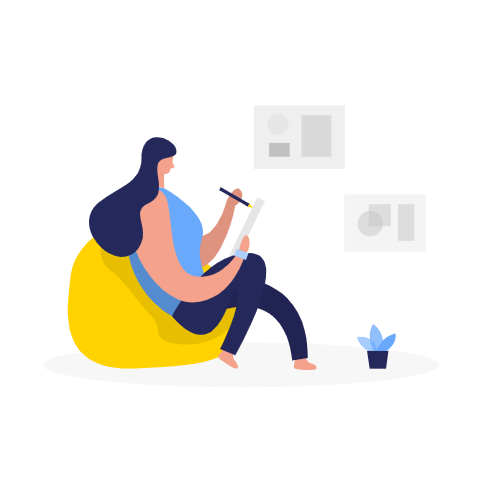 1
2
主题观点太多
演讲总是超时
3
4
观众很难听懂
内容没有逻辑
演讲高手的结构呈现—PREP结构
PREP 是万能的总分总结构，不管什么场合 演讲长短都有可以使用
E
R
P
P
OINT
EASON
XAMPLE
OINT
亮出理由，给出支撑结
论的理由。一般演讲说
2-3点即可。
讲出例证，讲述案例或
描述场景或故事，来强
化你的理由。
先说结论或观点，开门
见山的阐述你要演讲的
结论或观点。
总结观点或结论，首尾
呼应，再次强调你的观
点或结论。
演讲高手的结构呈现—金字塔结构
02
01
以上统下
结论先行
演讲只能有一个中心思想放在文章最前面
每一层次思想必须是对下一层次的总结概括
03
04
归类分组
逻辑递进
归类分组
逻辑递进
每一组中的思想必须按照逻辑顺序进行排列
每一组中的思想必须属于同一个逻辑范畴
演讲高手的结构呈现—金字塔结构
整篇演讲只能有一个核心观点
围绕核心观点，讲出2-3个论点
论据1
论据1
论据2
论据2
论据1
论据2
围绕论点，讲出2个以上论据
演讲高手的结构呈现—时间轴结构
时间轴结构是以时间顺序展开要讲的内容,把故事按时间串成一条线
比如演讲主题是你的经历，可以说在你10岁、20岁、30岁分别发生了什么事情。
比如演讲主题是公司介绍，可以把公司发生的大事件按年度分类，然后讲述。
演讲高手的结构呈现—时间轴结构
2022年公司在北上广
成3家分公司
2020年公司项目获奖
公司搬进2百米办公楼
2018年公司注册成立
租在一间20平的房间
2022
2018
2020
2021
2019
2019年公司客户超50
家，项目非常具有优势
2021年成立3家分公
司，员工超过一百位
演讲高手的结构呈现—章节小结
2
3
1
PREP结构
金字塔结构
时间轴结构
以时间顺序展开要讲
的内容，把故事按时
间串成一条线
结论先行，以上统下
归类分组，逻辑递进
万能的总分总结构，适
合任何演讲场合
The Endings
第三招
演讲高手的结尾设计
The Endings of A Speech
of A Speech
演讲高手结尾设计
01
草率收场 敷衍了事
结尾常见问题
02
拖泥带水 非常啰嗦
03
不做演讲结论 戛然而止
04
前后观点不一致
演讲高手结尾设计
峰终定律
体验感
峰值
诺贝尔奖获得者、心理学家丹尼尔卡尼曼总结：人们在判断一段体验感受好坏，会根据2个重要时刻峰值时刻：感受最好或最坏的时刻结尾时刻：最后结尾的时刻
峰尾
演讲结尾
由此可见，我们听一篇演讲时所能记住的，其实只有在峰与终的体验。结尾结束的不好将会影响观众对整个演讲的感受度。
时间
演讲高手结尾设计—总结式结尾
总结式结尾
突出中心
以总结归纳的方式结尾，演讲结尾用极其精炼的语言对演讲内容和思想观点作一个高度概括性总结。
首尾呼应
总结归纳
强化主题
画龙点睛
演讲高手的结尾设计—号召式结尾
动
号
行
召
用提出希望或指引行动作为结尾。这样演讲需要演讲者慷慨激昂，对听众的理智和感性进行召唤，直接告诉听众你希望得到他们怎样的回应。让他们用行动对你的号召做出好的呼应。
比如
“现在，让我们大家做好准备，投入到活动中吧!” 
“现在就请拿出手机扫描屏幕二维码吧”
“现在就给家人打个电话，说我爱你把”
演讲高手的结尾设计—金句式结尾
金句式结尾
金句通常较短，一般用于点题，更方便观众记忆。金句也能提升演讲的层次，升华主题。金句蕴含哲理，耐
人寻味。短小有力的金句可以将演讲推向高潮。
“岁月不饶人，我亦未曾饶过岁月”
木心先生
“人生如河流，我从不怕逆水行舟”
拿破仑
演讲高手的结尾设计—章节小结
2
3
1
总结式结尾
号召式结尾
金句式结尾
对演讲内容和思想观
点作一个高度概括性
总结
使用短小有力的金句
可以将演讲推向高潮
用提出希望或指引行
动作为结尾。
巧用三招成为演讲高手—课程总复习
开场
幽默式开场
提问式开场
道具式开场
演讲高手
中间
结构
PREP结构
时间轴结构
金字塔结构
结尾
总结式结尾
金句式结尾
号召式结尾
OfficePLUS.cn
标注
字体使用


行距

素材

声明



作者
中文 微软雅黑
英文 Arail

标题 1.0
正文 1.3
Manypixels ；Vertex

本网站所提供的任何信息内容（包括但不限于 PPT 模板、Word 文档、Excel 图表、图片素材等）均受《中华人民共和国著作权法》、《信息网络传播权保护条例》及其他适用的法律法规的保护，未经权利人书面明确授权，信息内容的任何部分(包括图片或图表)不得被全部或部分的复制、传播、销售，否则将承担法律责任。

吴玉平